Autonomous Cyber-Physical Systems:Basics of Control
Spring 2018. CS 599.
Instructor: Jyo Deshmukh
Acknowledgment: Some of the material in these slides is based on the lecture slides for CIS 540: Principles of Embedded Computation taught by Rajeev Alur at the University of Pennsylvania. http://www.seas.upenn.edu/~cis540/
Layout
Lyapunov analysis for nonlinear systems
BIBO stability
Introduction to PID control
2
Nonlinear Dynamical System
Friction
3
Simple Pendulum Dynamics
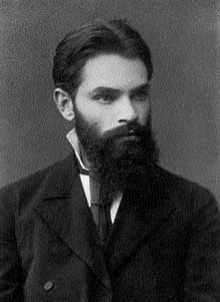 Use my method!!
4
Lyapunov’s first method
5
Lyapunov’s first method for pendulum
6
Lyapunov’s second method
7
Lyapunov’s Second Method: the math
8
Illustration and Lie-derivative
9
Lyapunov’s second method for pendulum
10
Second method for asymptotic/exponential stability
11
Challenges with Lyapunov’s second method
How do we find a Lyapunov function?
Maybe use the physics of the system to understand what encodes “energy”
For certain nonlinear systems (those with polynomial dynamics), can some algorithmic methods
In general a hard problem
Yet, is a powerful approach to prove global stability
12
Bounded signals
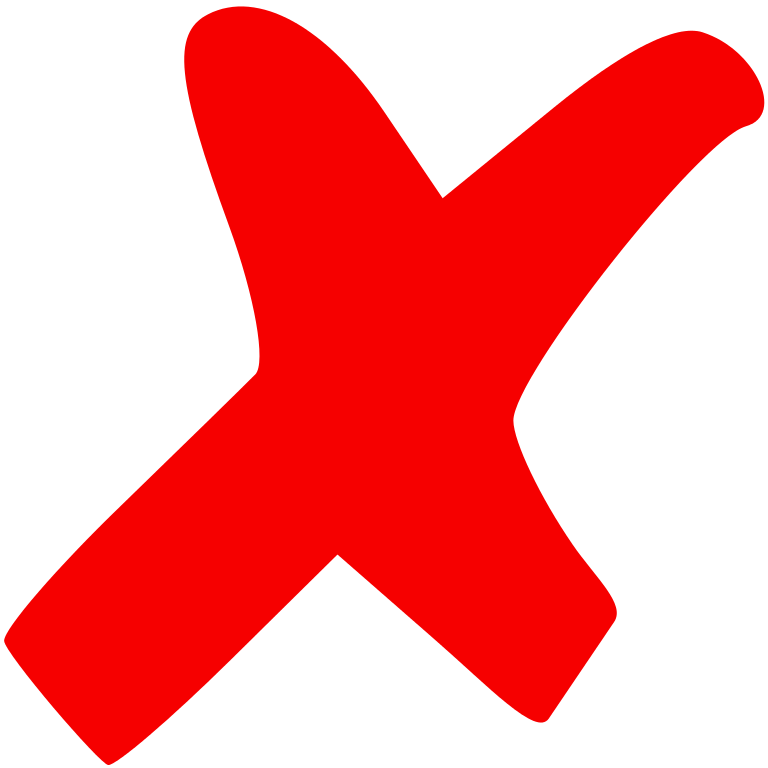 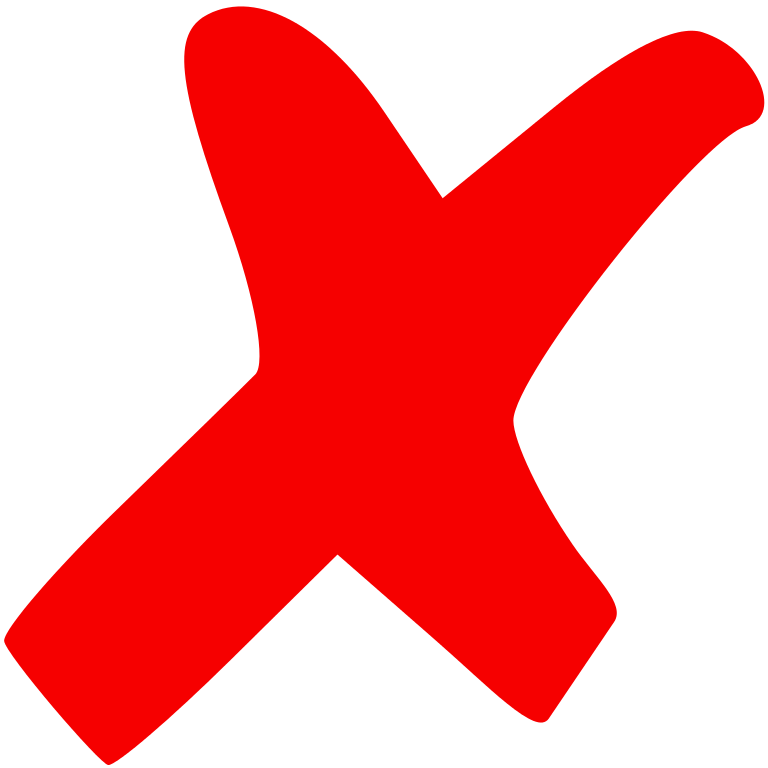 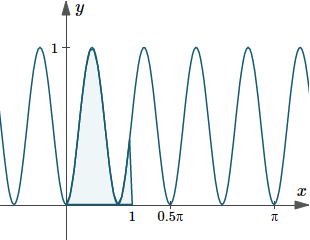 13
This Photo by Unknown Author is licensed under CC BY-SA
BIBO stability
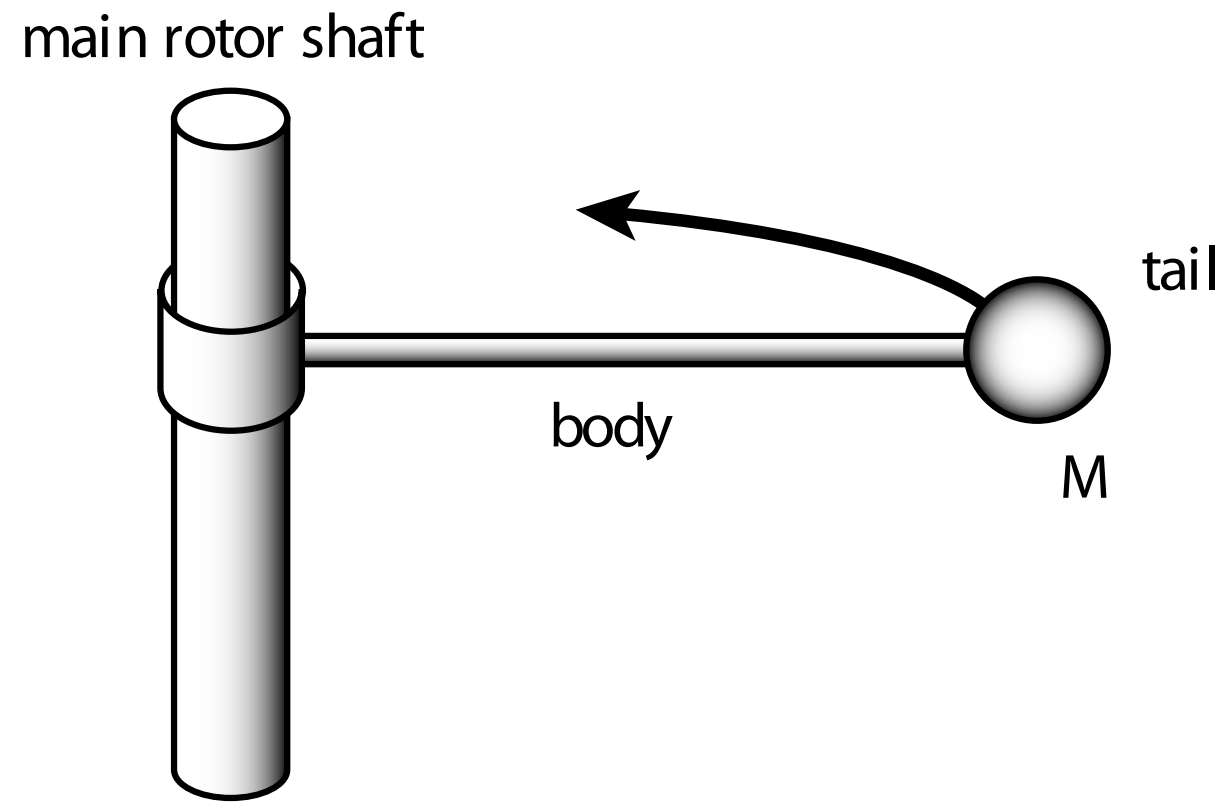 Image credit: From Lee & Seshia: Introduction to Embedded Systems - A Cyber-Physical Systems Approach, http://leeseshia.org/
14
Helicopter Model continued
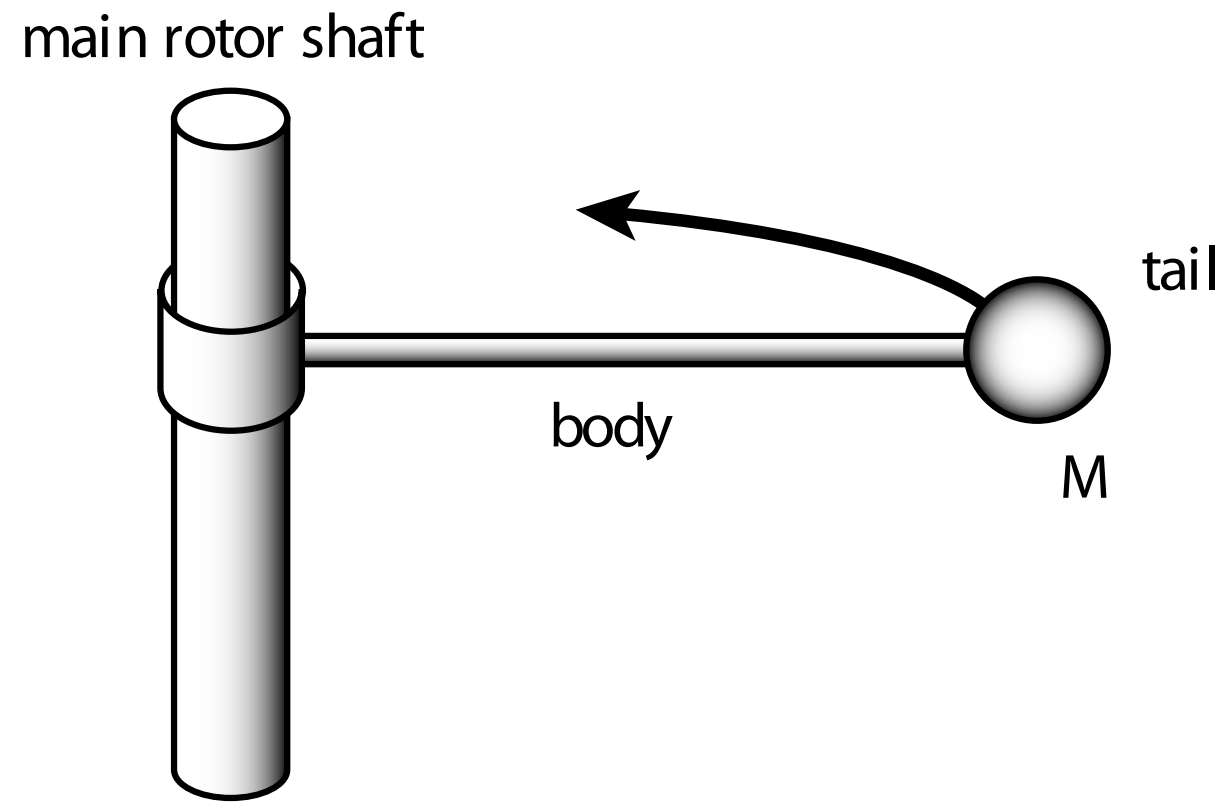 15
Controller Design
Design a controller to ensure desired objectives of the overall physical system
Old area: first papers from 1860s
First controllers were mechanical, hydraulic or electro-mechanical, based on relays etc.
Digital control began roughly in the 1960s
I.e. use of software and computers/ microcontrollers to perform control tasks
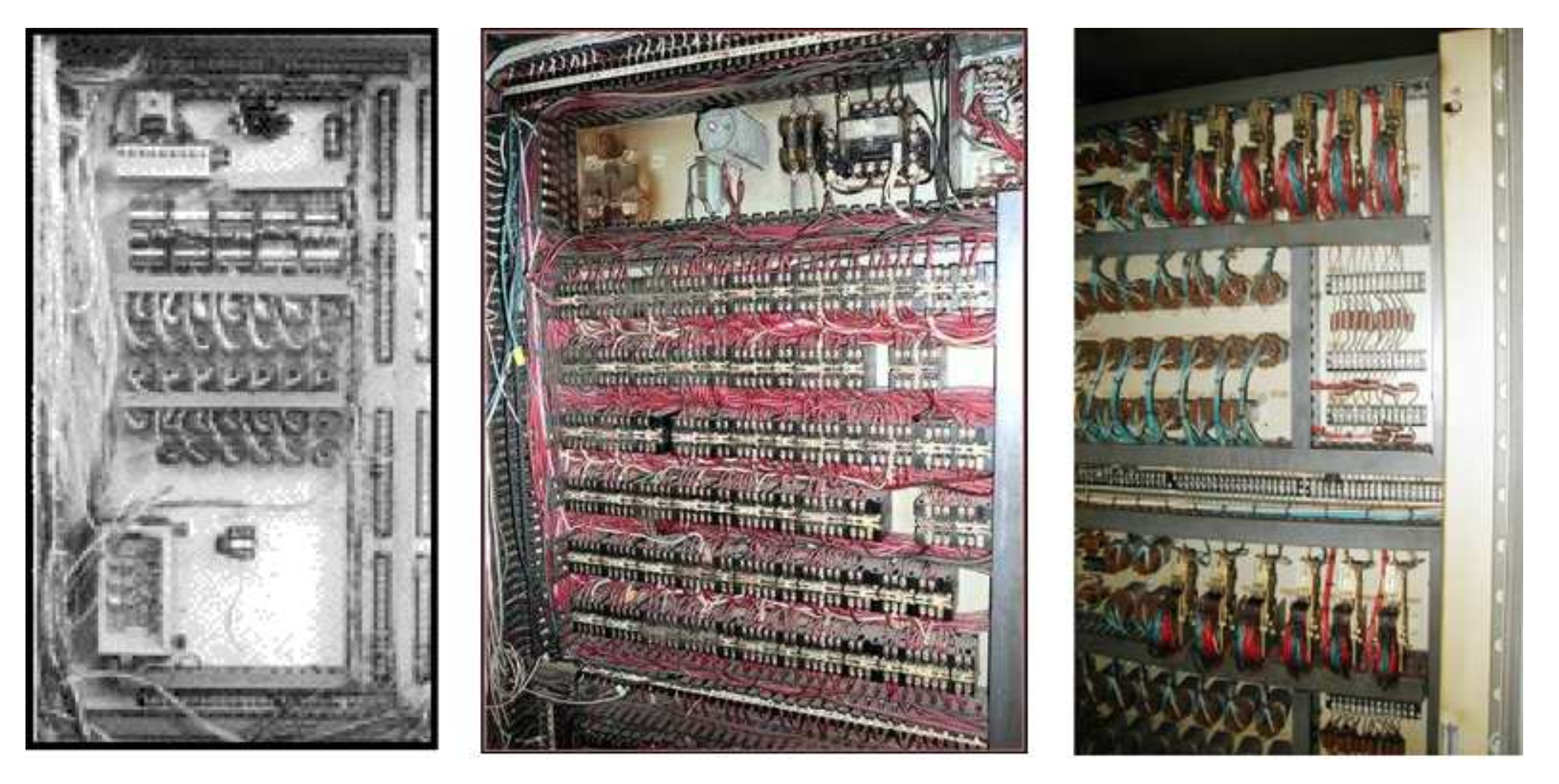 Relay-based Control System
Image credit: From Segovia & Theorin: History of Control, History of PLC and DCS
16
Open-loop vs. Closed-loop control
Open-loop or feed-forward control
Control action does not depend on plant output
Example: older-style A/Cs in car
Input: user’s temperature dial setting
Car’s response: lower or increase temperature
Car does not actually measure temperature in the cabin to adjust temperature/air-flow
Pros: Cheaper, no sensors required. 
Cons: Quality of control generally poor without human intervention
Plant
Controller
17
Closed-loop or Feedback Control
Controller adjusts controllable inputs in response to observed outputs
Can respond better to variations in disturbances
Performance depends on how well outputs can be sensed, and how quickly controller can track changes in output
Many different flavors of feedback control!
Plant
Controller
18
Simple Linear Feedback Control: Reference Tracking
Plant
Controller
19
Simple Linear Feedback Control: Reference Tracking
Plant
Controller
20
Designing a pole placement controller
Plant
Controller
21
Controllability matrix
22
Linear Quadratic Regulator
23
PID controllers
While previous controllers used systematic use of linear systems theory, PID controllers are the most widely-used and most prevalent in practice
Main architecture:
Controller
Plant
24
PID controller architecture
25
PID controller in practice
26
Next time
Brief discussion on nonlinear control, model-predictive control
Start discussing hybrid systems
27